Fotoalbum
Klubsieger-Agility – KFT
2014
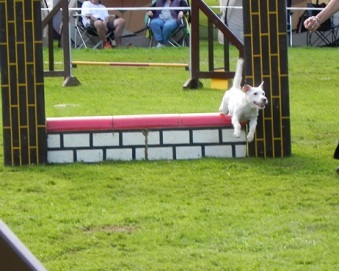 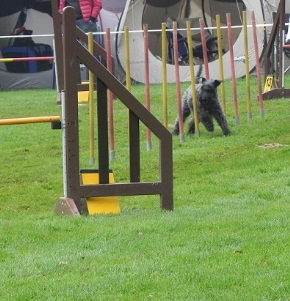 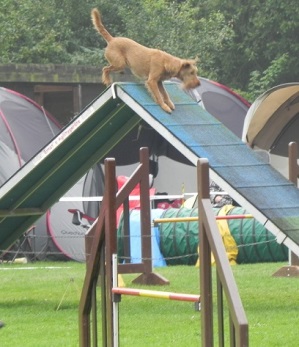 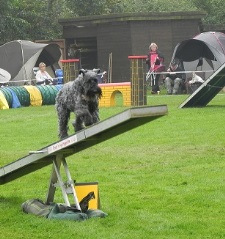 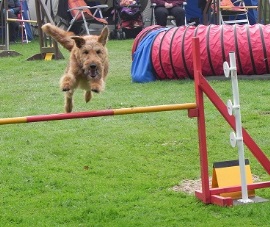 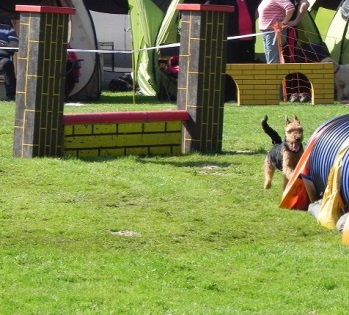 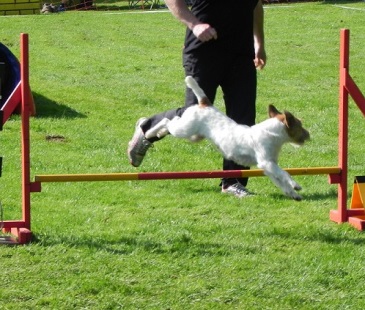 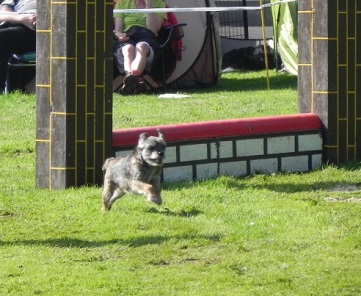 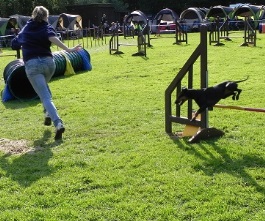 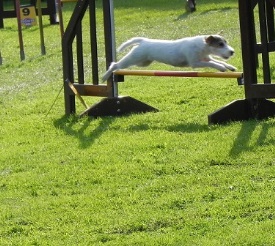 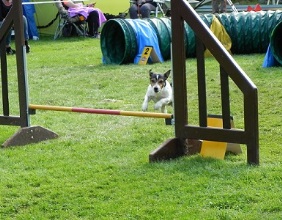 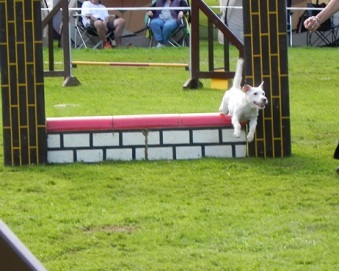 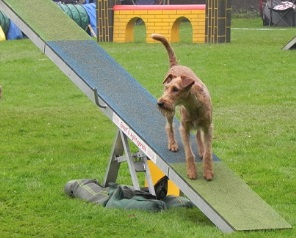 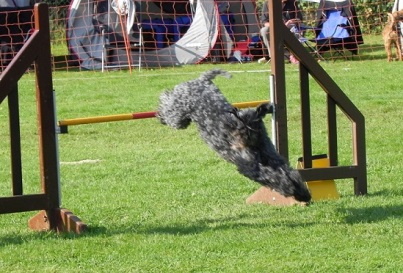 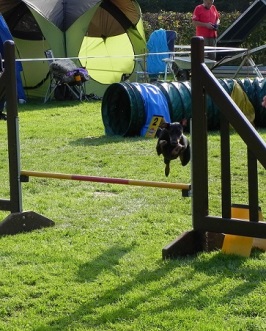 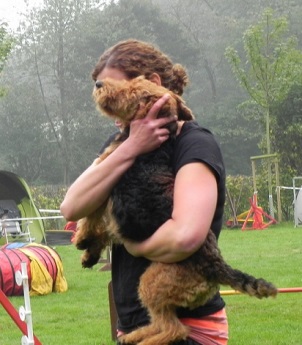